6
Hz. Hasan (ra) ve Hz. Hüseyin (ra)
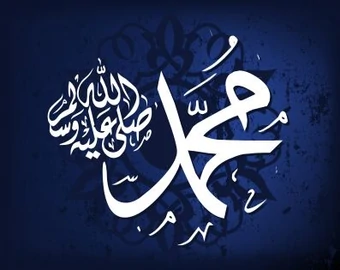 Peygamberimizin torunlarının hangilerinin isimlerini biliyorsunuz?
Aşağıdaki isimlerden hangileri Peygamberimizin torunlarının ismidir? işaretleyelim
Fatma
Kasım
Abbas
Abdulmuttalip
Hasan
Hüseyin
Ümame
Rukiye
✓
✓
X
X
✓
X
X
X
Hz. Fatma
Torun
Hz. Ali
Ehl-i Beyt
2
1
3
4
Anneleri Peygamberimizin kızı Hz. Fatma'dır.
Peygamberimizin (sav) torunlarıdırlar.
Babaları Hz. Ali’dir.
Peygamberimizin ailesindendirler.
Hz. Hasan 
Hz. Hüseyin
Ehl-i Beyt(Hz. Peygamber’in ailesi)
Ehl-i Beyt
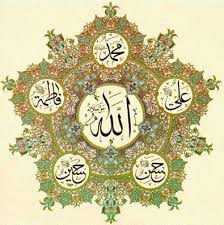 Ehli Beyt (ev halkı) Muhammed'in ve ailesi için kullanılır.
Ehl-i beyt; Hz. Peygamber’in (s.a.v.) kızı Hz. Fâtıma (r.a.), damadı Hz. Ali (r.a.) ve torunları Hz. Hasan (r.a.) ile Hz. Hüseyin’den (r.a.) oluşmaktadır.
Hz. Hasan ve Hüseyin
Hz. Hasan ve Hüseyin Peygamberimizin  torunlarıdır. Anneleri Peygamberimizin kızı Hz. Fatıma (r.a.), babaları Hz. Ali’dir. Hz. Hasan (r.a.) 623 yılında Medine’de dünyaya gelmiştir. Peygamberimiz ona iyilik anlamına gelen Hasan adını vermiştir. Hz. Hasan 669 tarihinde Medine’de vefat etti. 
Hz. Hüseyin ise 626 yılında Medine’de doğmuştur. Hz. Hüseyin (r.a.) de, yine böyle bir mücadele sonucu Kerbelâ denilen yerde 680 yılında şehit edilmiştir.
Medine
Medine
626
623
Kerbala
Medine
680
669
Hz. Fatıma
Hz. Ali
Hz. Fatıma
Hz. Ali
Parçaya göre tablodaki soruları cevaplayınız.
Hz. Hasan (r.a.) ve Hz. Hüseyin (r.a.), Peygamberimizin torunlarıdır.
Hz. Peygamber torunlarına iyilik ve güzellik anlamlarına gelen Hasan ve Hüseyin isimlerini vermiştir.
Hz. Hasan’ın (r.a.) soyundan gelenlere, İslam kültüründe “ŞERİF” denilmiştir.
Hz. Hüseyin’in (r.a.) soyundan gelenlere “SEYYİD” denir.
Karışık verilen cümleleri uygun bir şekilde düzeltelim.
Peygamberimizin ve Hüseyin torunlarıdır. Hz. Hasan
Hz. Hasan ve Hüseyin Peygamberimizin torunlarıdır.
şehit Kerbela’da edilmiştir. Hz. Hüseyin
Hz. Hüseyin Kerbela’da şehit edilmiştir.
soyundan Hz. Hasan’ın (r.a.) “ŞERİF” denilmiştir. gelenlere
Hz. Hasan’ın (r.a.) soyundan gelenlere “ŞERİF” denilmiştir.
anneleri Hüseyin’in Peygamberimizin kızı Hz. Hasan ve Hz. Fatma'dır.
Hz. Hasan ve Hüseyin’in anneleri Peygamberimizin kızı Hz. Fatma'dır.
Video izliyoruz
Kaynak: https://www.youtube.com/watch?v=yyR7xY3UgYA
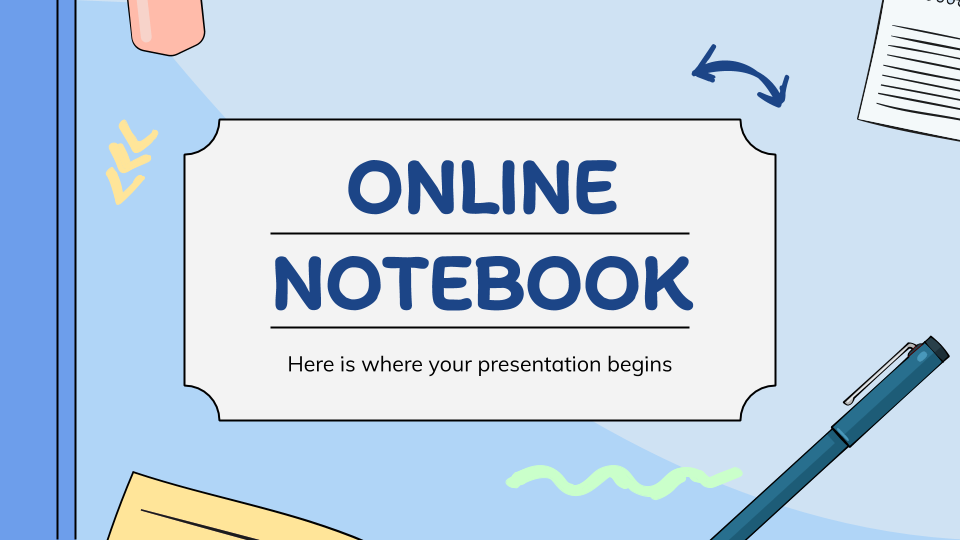 Etkinlik için tıklayınız
Etkinlik yapıyoruz
GÜZEL
AHLAK
Hz. Hasan’a (r.a.) “Güzel ahlak nedir?” diye sorulduğunda o; “Doğru söz, isteyene vermek, sıla-i rahim, komşu hakkında utanmak, arkadaş hakkında riayet, misafire ikram ve nihayet bunların başında hayâdır.” şeklinde cevap vermiştir.
Doğru Yanlış Soruları
1
Peygamberimizin Hz. Hasan (r.a.), Hz. Hüseyin’den başka 
  torunları yoktur.
D
Y
Hz. Hüseyin (r.a.) Kerbela denilen yerde şehit edilmiştir.
2
D
Y
3
Hz. Hasan (r.a.), Hz. Hüseyin (ra) Peygamberimizin ehli  
  beytindendirler.
D
Y
Hz. Hasan (r.a.) ve Hz. Hüseyin (r.a.), İslam ahlakıyla yetişmiş ve 
  güzel davranışlarıyla herkese örnek olmuşlar.
4
D
Y
Hz. Hasan ve Hüseyin (ra) Peygamberimizden önce vefat etmişler.
5
D
Y
6
Hz. Peygamber torunlarına iyilik ve güzellik anlamlarına gelen
  Hasan ve Hüseyin isimlerini vermiştir.
D
Y
Hz. Hasan’ın (r.a.) soyundan gelenlere, İslam kültüründe “___________” denilmiştir.
Hz. Hüseyin’in (r.a.) soyundan gelenlere “_____________” denir.

Yukarıdaki verilen cümlelerdeki boşluklara sırasıyla hangi kelimeler getirilmelidir?
Ehl-i Beyt - Şerif
Seyyid - Şerif
Ehli-i Beyt - Seyyid
Şerif - Seyyid
A
B
D
C
X
X
✔
X
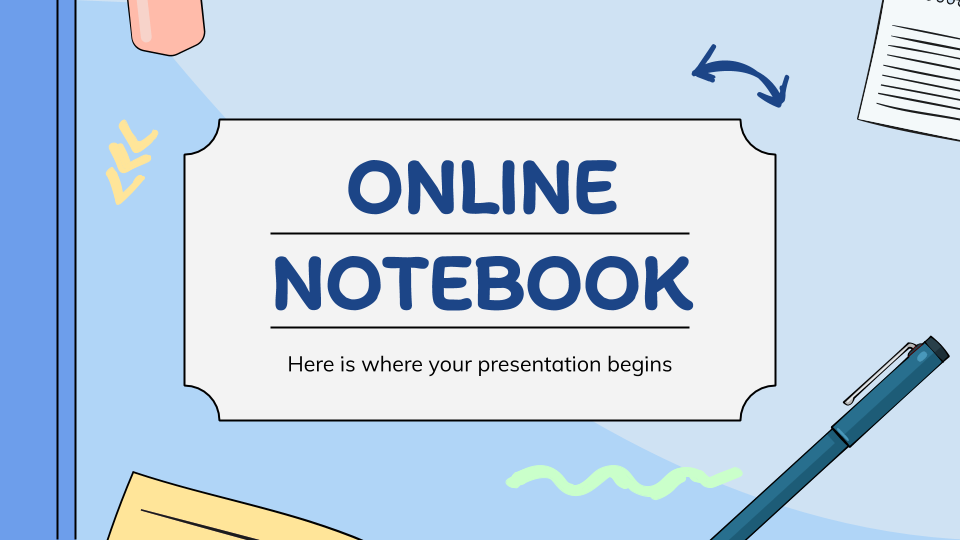 Etkinlik için tıklayınız
Etkinlik yapıyoruz
Hazırlayan 
Mustafa YILDIRIM
DKAB Öğretmeni
ddm@dindersimateryal.com
Materyal Sitesi
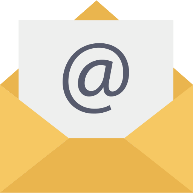 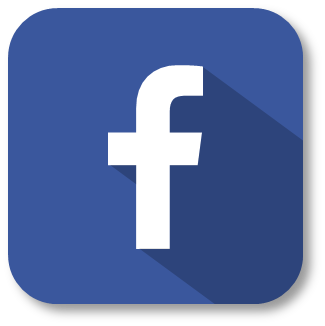 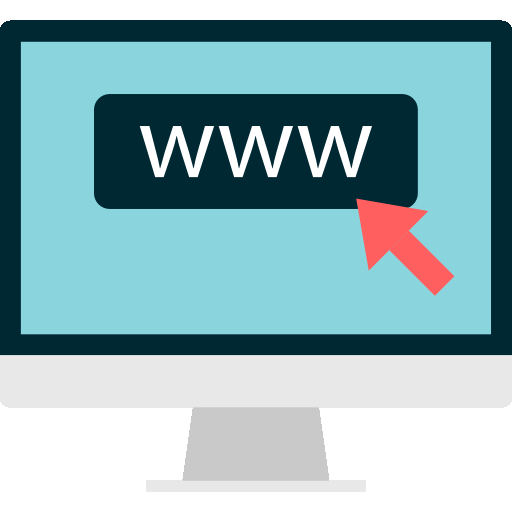 Din dersi Materyal
www.dindersimateryal.com
Derslerinizde kullanmak için sunular üzerinde değişiklik yapabilirsiniz
Sunuları, kişisel web siteleri dışında diğer sosyal medya sitelerinde kaynak göstererek paylaşabilirsiniz.
Eba, zoom, whatsapp vb. uygulamalar ile sunuları öğrencilerinize gönderebilirsiniz.
Görüş ve önerileriniz için tıklayınız
Bitir